Course:
Professor:
Semester:
Front
Seminar Room: 310Capacity: 26
Seating Chart
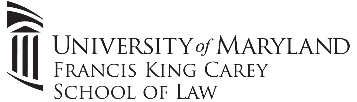